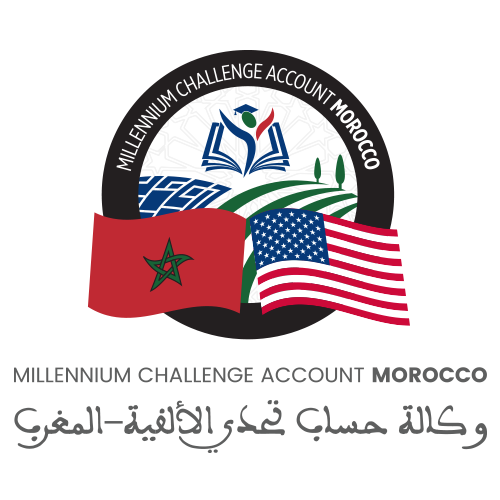 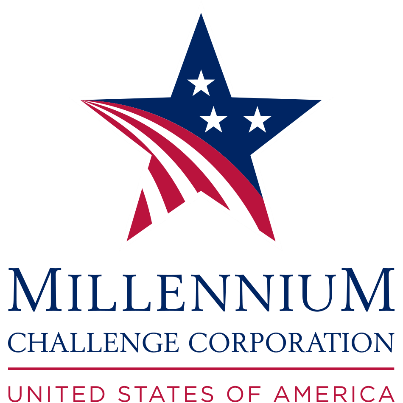 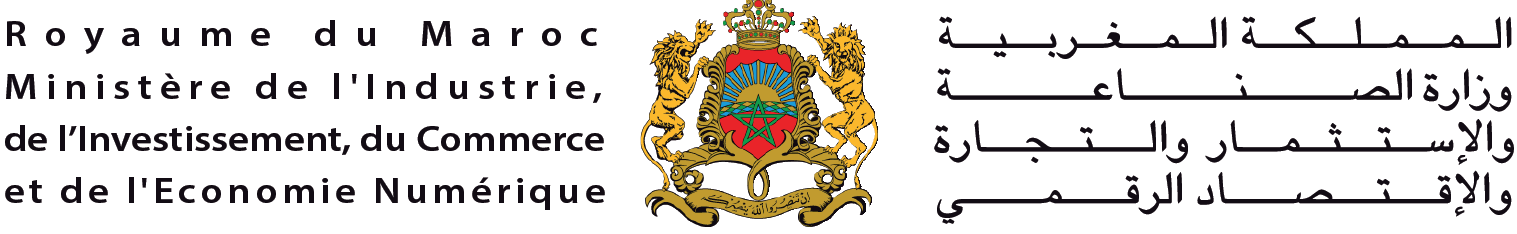 Projet : « Productivité du foncier»
Activité : « Foncier Industriel»
Composante: « Assistance Technique »
Appui à la Conception et à l’Elaboration d’un Cadre Juridique pour 
la Planification, l’Aménagement, le Développement, la Valorisation, 
la Gestion et la Mise à Niveau des Infrastructures d’Accueil Industrielles 
au Maroc
MARCHÉ DE SERVICES DE CONSULTANTS 
Demande de Propositions DP/QCBS/MCA-M/LI-13/CIF-Compact-PP-04
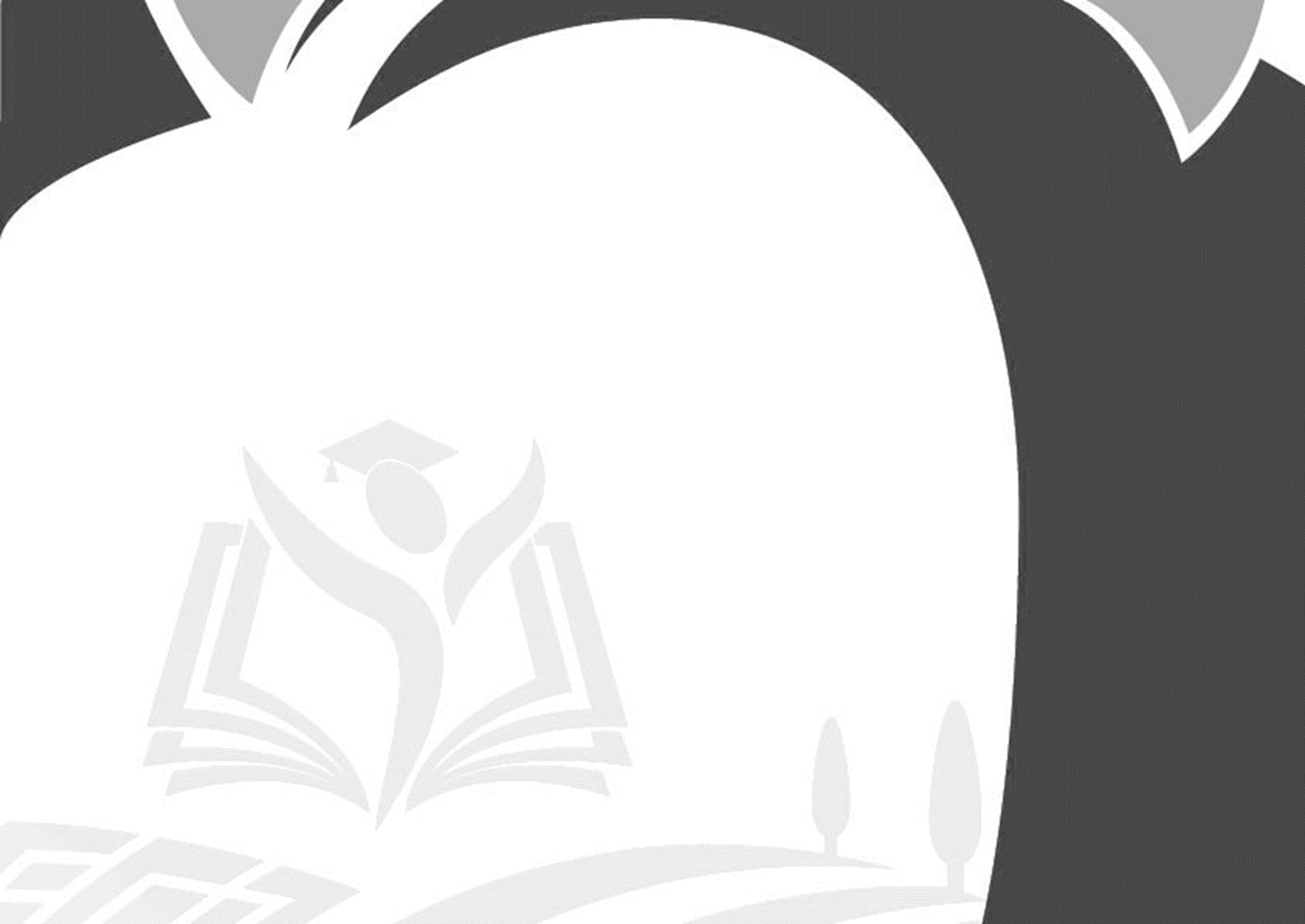 Réunion d’information
Préparatoire à la soumission des propositions
Rabat, Jeudi 06 Septembre 2018
Plan
1
2
3
VOLET TECHNIQUE
Présentation des termes de référence : contexte, objectif et étendue de la mission, durée, périodes et livrables de la mission ainsi que l’équipe à mobiliser pour cette mission.
VOLET ADMINISTRATIF
Description du processus de passation des marchés selon les lignes directrices de MCC.
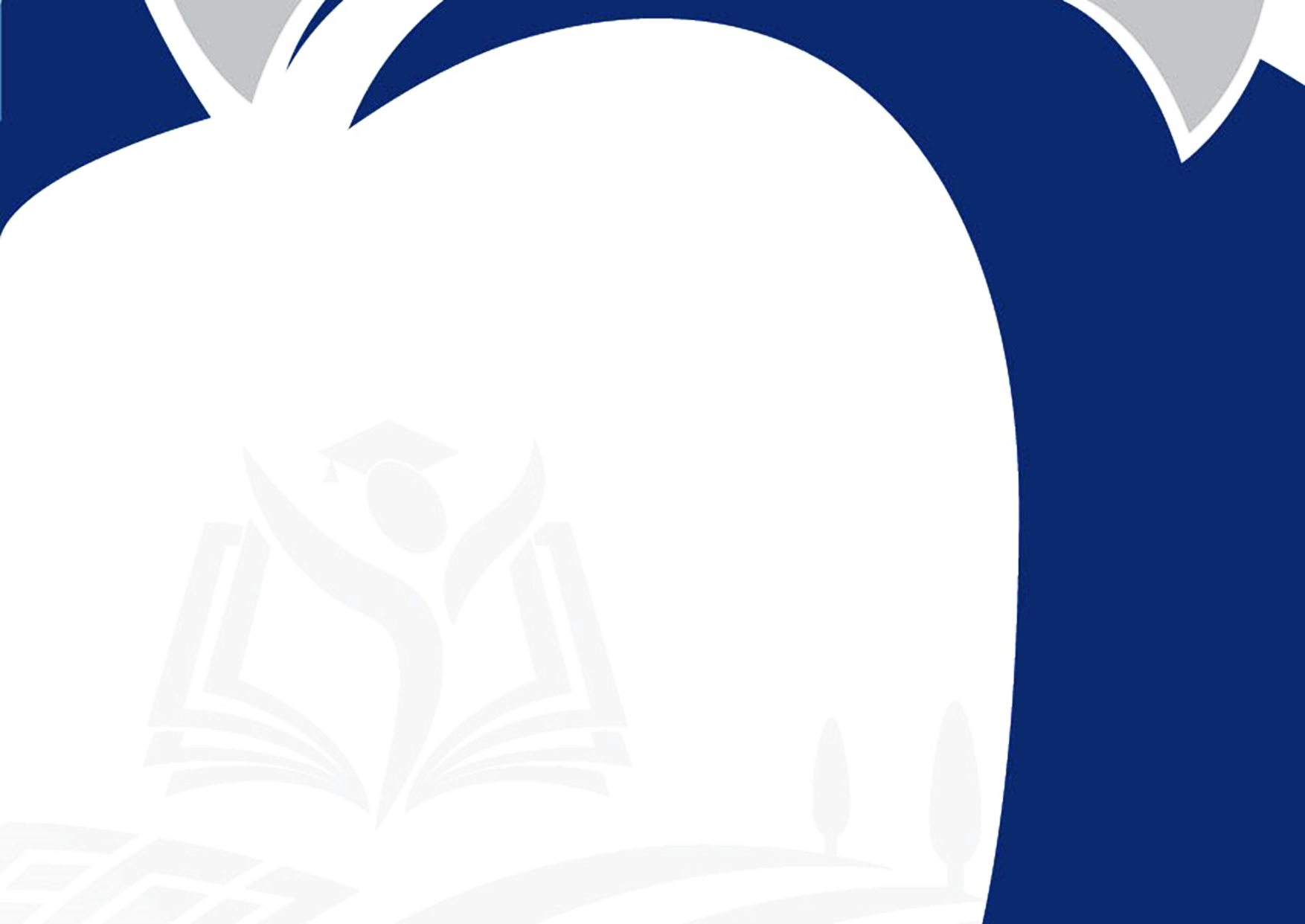 VOLET FISCAL
Présentation des dispositions fiscales pour les consultants.
-2-
Plan
1
2
3
VOLET TECHNIQUE
Présentation des termes de référence : contexte, objectif et étendue de la mission, durée, périodes et livrables de la mission ainsi que l’équipe à mobiliser pour cette mission.
VOLET ADMINISTRATIF
Description du processus de passation des marchés selon les lignes directrices de MCC.
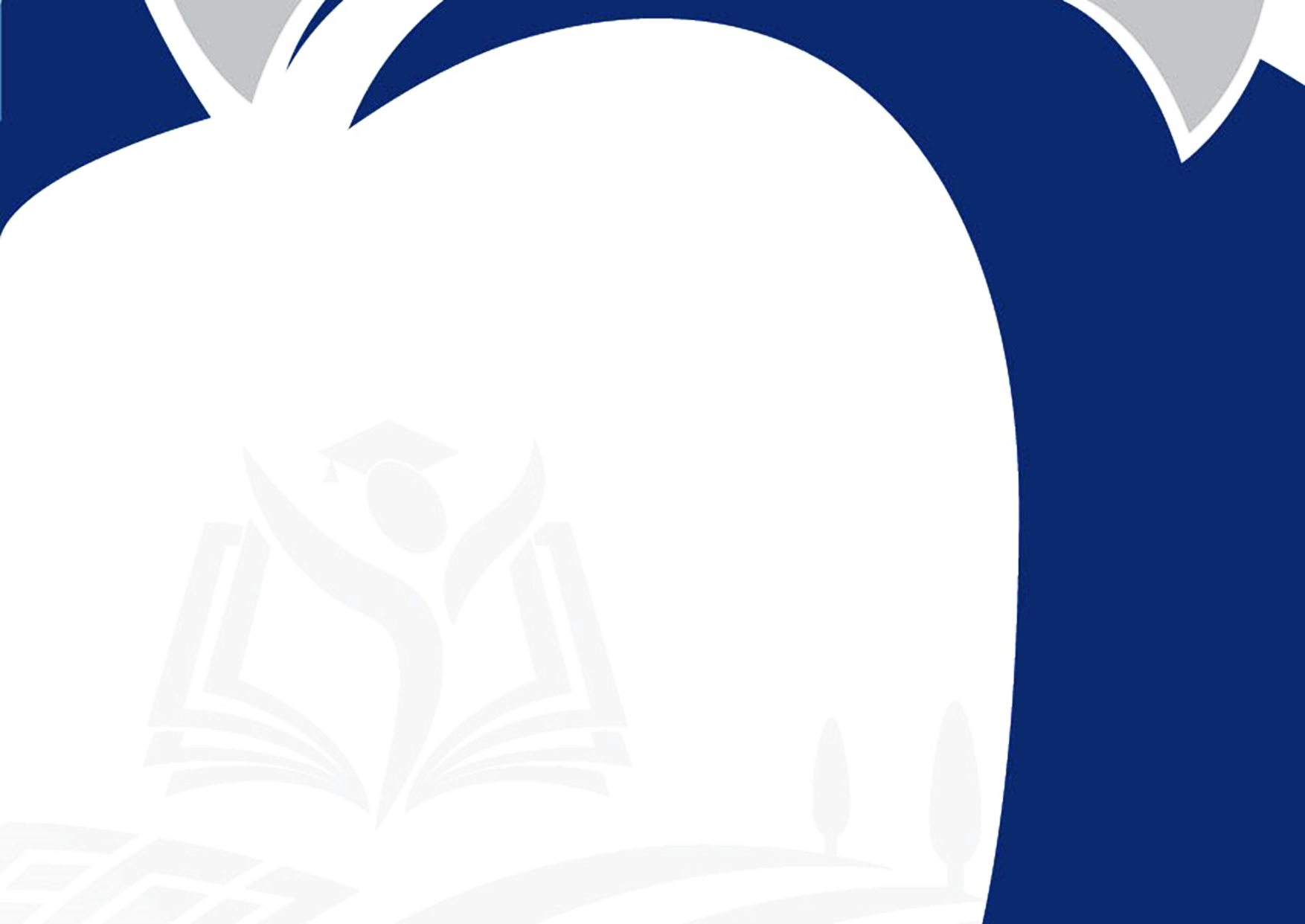 VOLET FISCAL
Présentation des dispositions fiscales pour les consultants.
-3-
1. Volet Technique : Contexte de la mission
Caractéristiques du Compact II
Éducation et formation pour l’employabilité
Projet 1 :
Projets structurants du Compact II
Activité  3
Activité  1
Activité  2
Foncier Industriel
Gouvernance
Foncier Rural
Productivité du foncier
Activité  2
Activité  1
Activité  3
Projet 2 :
Emploi
Formation Professionnelle
Education Secondaire
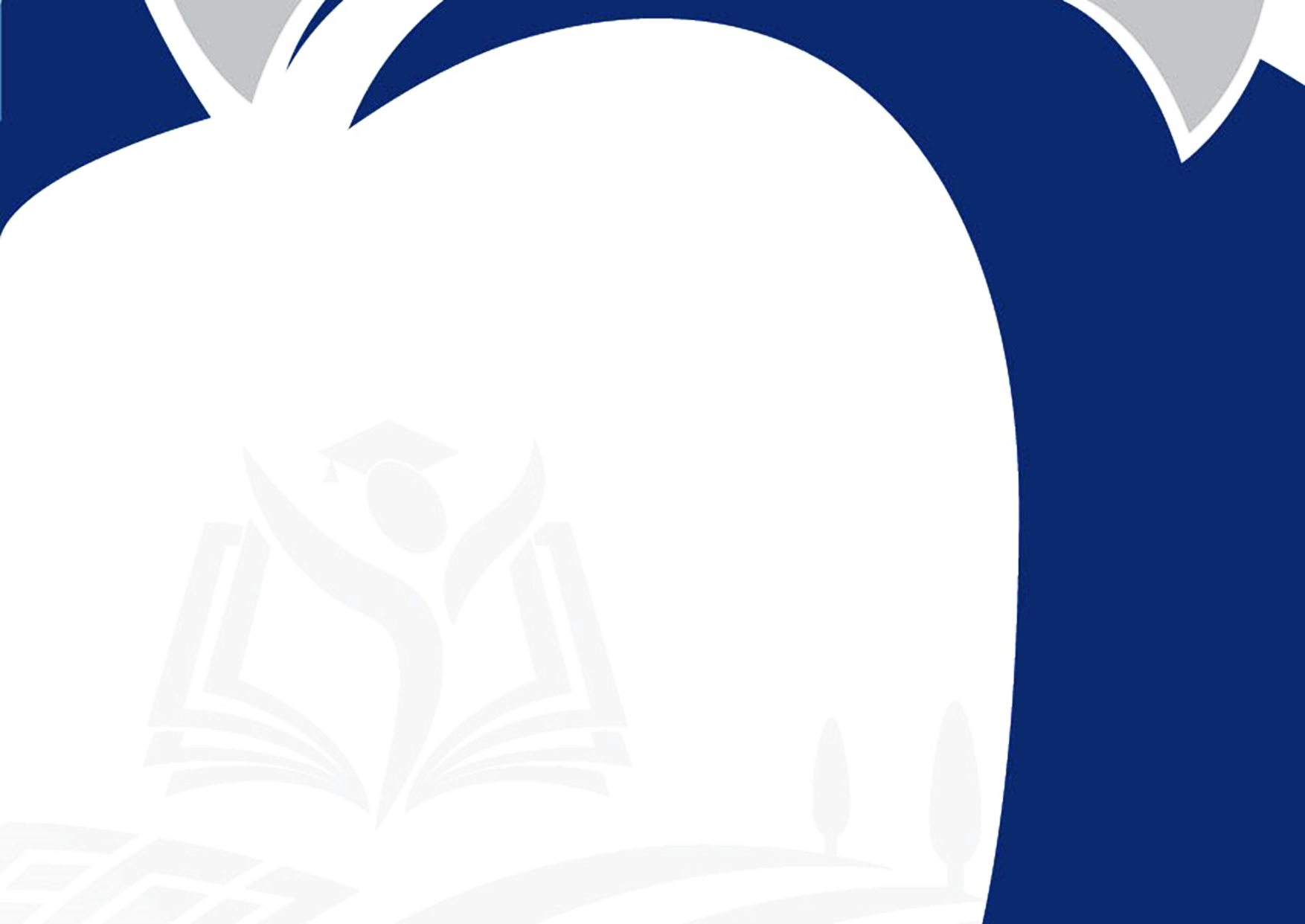 -4-
1. Volet Technique : Contexte de la mission
Foncier Industriel
127 millions de dollars
Objectif : Introduire une nouvelle approche en matière de développement et de revitalisation des parcs industriels, axée sur la demande et privilégiant le Partenariat Public Privé et la durabilité de ces projets.
Composante 1
Composante 2
Composante 3
Assistance Technique
FONZID
Sites pilotes
Mise en place d’un fonds pour la promotion des zones industrielles durables
Assistance technique/juridique des parties prenantes et mutualisation des bonnes pratiques
Développement & revitalisation de trois zones industrielles
1. Volet Technique : Contexte de la mission
Elaboration du cadre juridique propre aux infrastructures d’accueil industrielles: Éducation Secondaire
Objectif
Elaboration d’un dispositif juridique (législatif et réglementaire) encadrant la planification, l’aménagement, le développement, la gestion et la mise à niveau des infrastructures industrielles;
Appui au renforcement de la performance globale et la durabilité (économique, sociale y compris les aspects de genre et d’inclusion sociale et environnementale) des infrastructures industrielles, et ce, sur l’ensemble des étapes de leur cycle de vie.
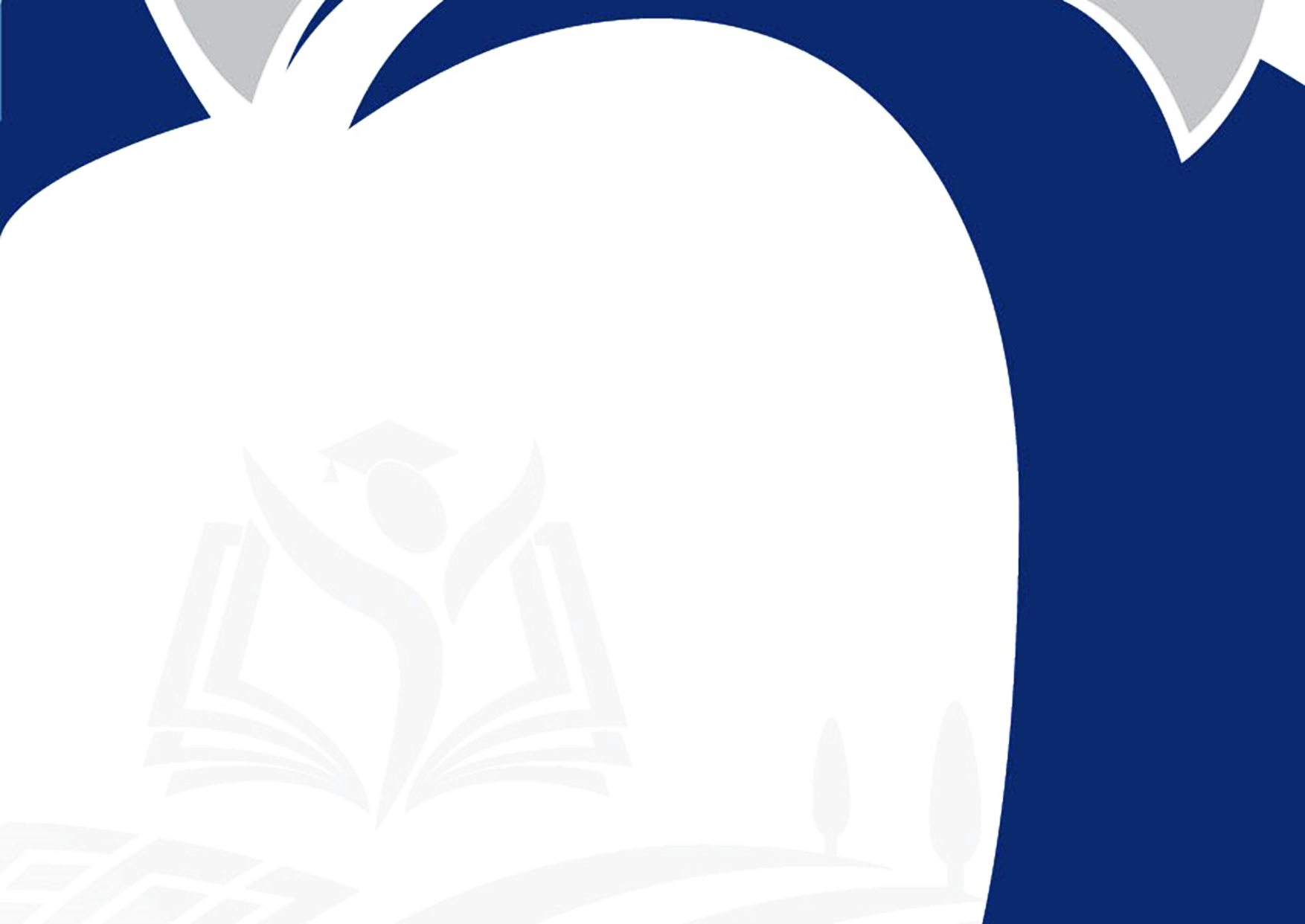 -6-
1. Volet Technique : Description de la mission
Tâche 1
Tâche 2
Tâche 3
Tâche 4
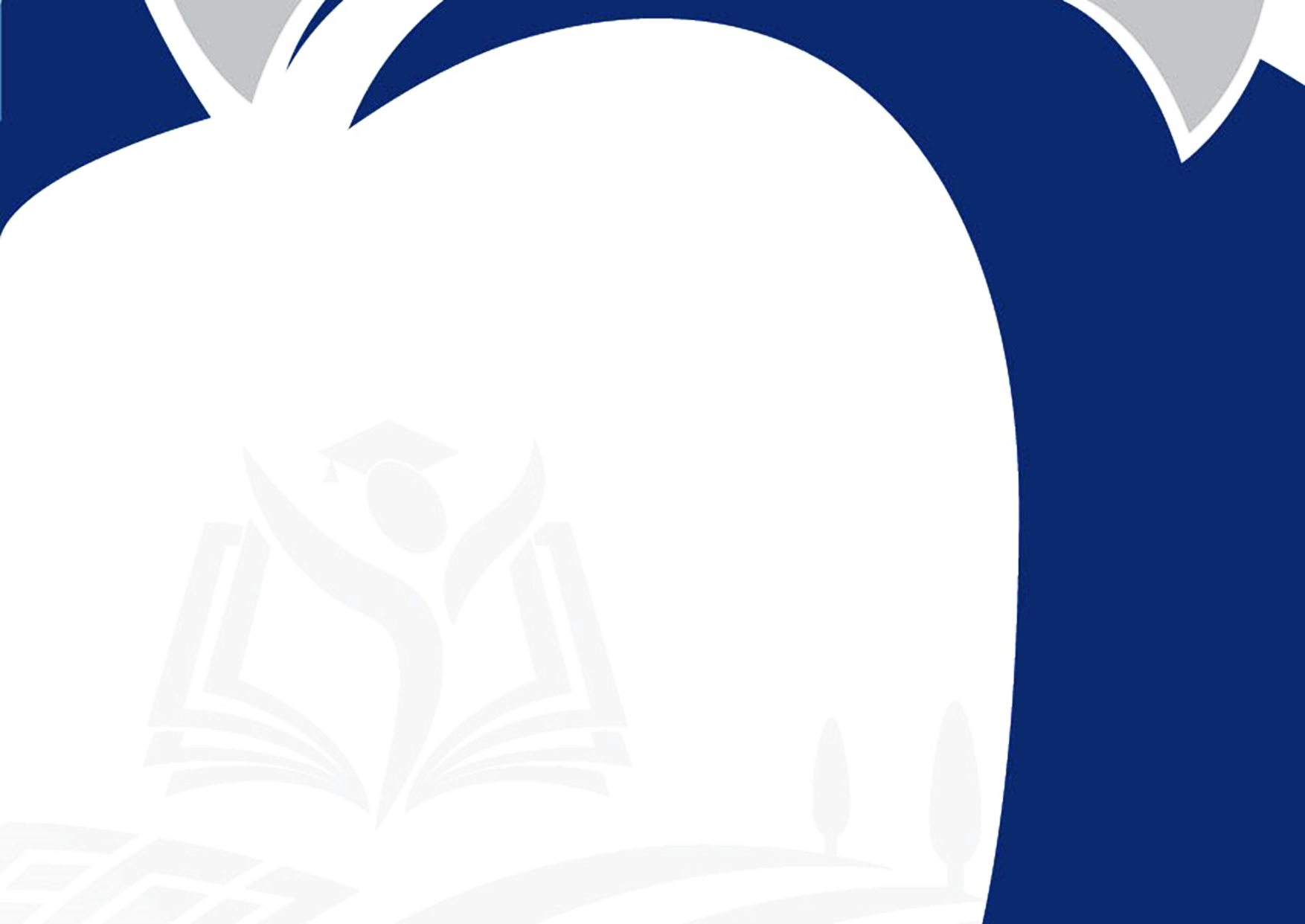 Tâche 5
-7-
1. Volet Technique : Livrables et Echéancier de paiement
Tâche 4
Tâche 1
Tâche 2
L1.1 Rapport de synthèse sur le foncier industriel au Maroc
L 4 Dispositif juridique – Version première
7
L2 Rapport de Benchmark
4
1
Premières versions du dispositif juridique proposé par le Consultant (projet de loi, ses texte(s) d’application et propositions d’amendements de textes existants).
Rapport recueillant tout l’arsenal juridique relatif au foncier industriel et synthétisant l’ensemble des rapports et études pertinents produits sur le secteur du foncier industriel au Maroc.
Rapport sur les législations et bonnes pratiques du foncier industriel de 5 à 8 pays.
Livrable 3
5%
15%
Tâche 5
L 1.2 Rapport de consultation des parties prenantes
L 5.1 Rapport de négociation
Tâche 3
8
2
Rapport synthétisant le déroulé des différentes négociations avec les parties prenantes.
L 3.1 Rapport de recommandations
5
Rapport synthétisant les résultats des consultations avec les parties prenantes (avec en annexe le détail des consultations).
Rapport des recommandations avec énoncé exhaustif des mesures législatives et réglementaires suggérées.
L 5.2 Dispositif juridique - version finale
9
Proposition de version finale du dispositif juridique tenant compte des observations des parties prenantes.
L1 Rapport d’état des lieux des infrastructures d’accueil Industrielles
3
L 3.2 Plan de sensibilisation des parties prenantes
L 5.3 Plan de communication
6
Livrable 2
10
Rapport structuré et consolidé de 1 et 2, en plus d’une priorisation des problématiques soulevées.
Plan de com post-approbation pour informer les parties prenantes des nouvelles réformes introduites par le nouveau dispositif juridique.
Livrable 2
plan de négociation intégrative adapté à chacun des départements/organismes et autres parties prenantes concernés.
40%
20%
20%
1. Volet Technique : Composition des équipes
Equipe (Personnes clés)
Tâche 1
Directeur de projet
Expérience minimum de 10 ans
Parfaite connaissance de la question du foncier industriel et des normes juridiques 
Capacités avérées de modération, de médiation et de négociation constructive, impliquant plusieurs parties prenantes.
Expert en Foncier
Expérience minimum de 10 ans
Parfaite connaissance de la question du foncier industriel et des normes juridiques 
Bonne connaissance des dimensions relatives aux performances environnementales et sociales.
Tâche 2
Tâche 3
Expert juridique
Expérience minimum de 10 ans
Expérience en droit public et en droit foncier
Expérience dans la préparation et la rédaction des textes législatifs.
Expert en Développement Durable
Expérience minimum de 10 ans
Connaissances et expérience pratique dans le domaine de développement durable
Connaissance des stratégies intersectorielles et sectorielles.
Tâche 4
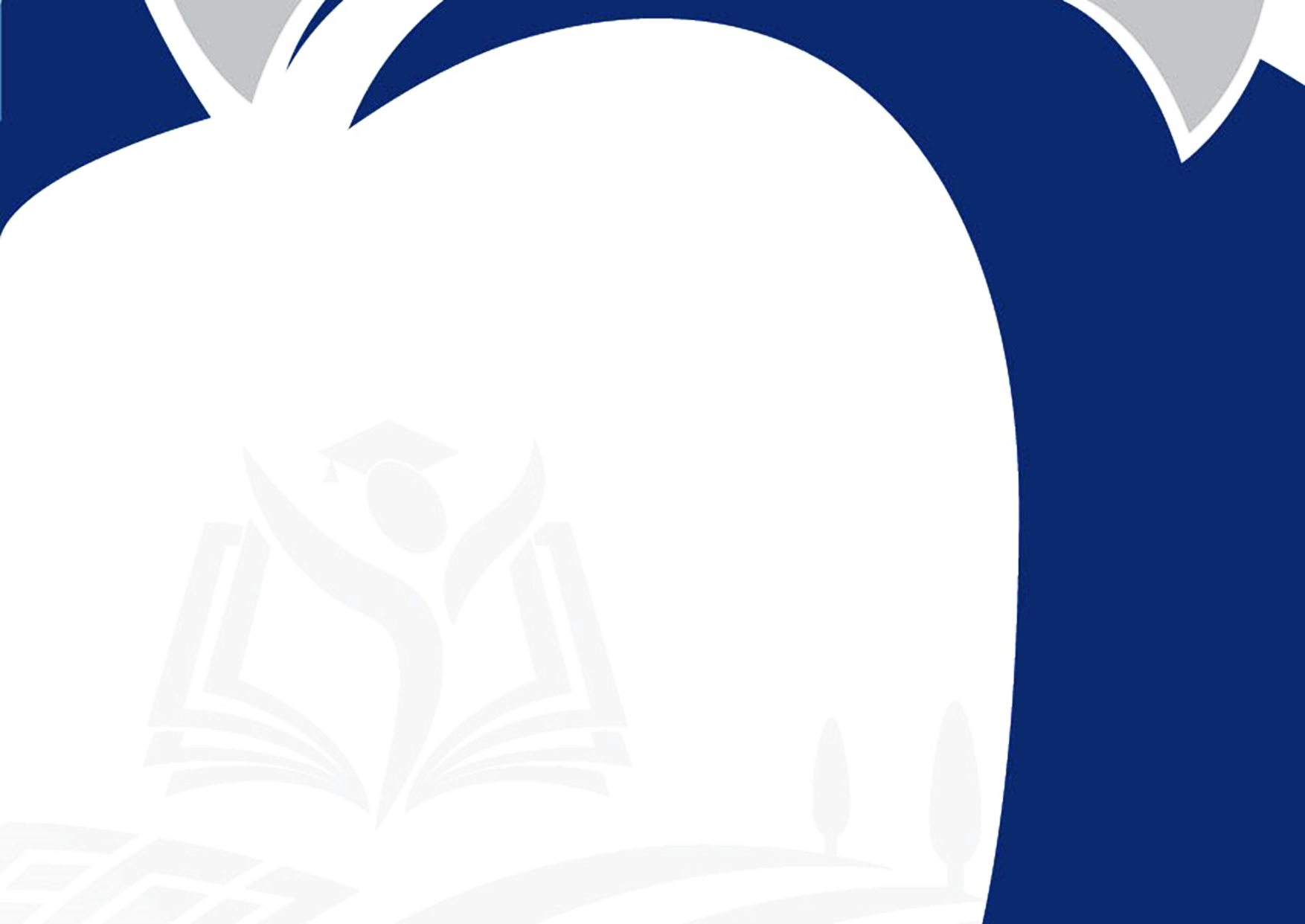 Tâche 5
Niveau d’effort
565 J.H
Autres services d’experts sont encouragés dans des domaines spécifiques: fiscalité, communication, aspects sociaux et environnementaux, genre et inclusion sociale.
-9-
Plan
1
2
3
VOLET TECHNIQUE
Présentation des termes de référence : contexte, objectif et étendue de la mission, durée, périodes et livrables de la mission ainsi que l’équipe à mobiliser pour cette mission.
VOLET ADMINISTRATIF
Description du processus de passation des marchés selon les lignes directrices de MCC.
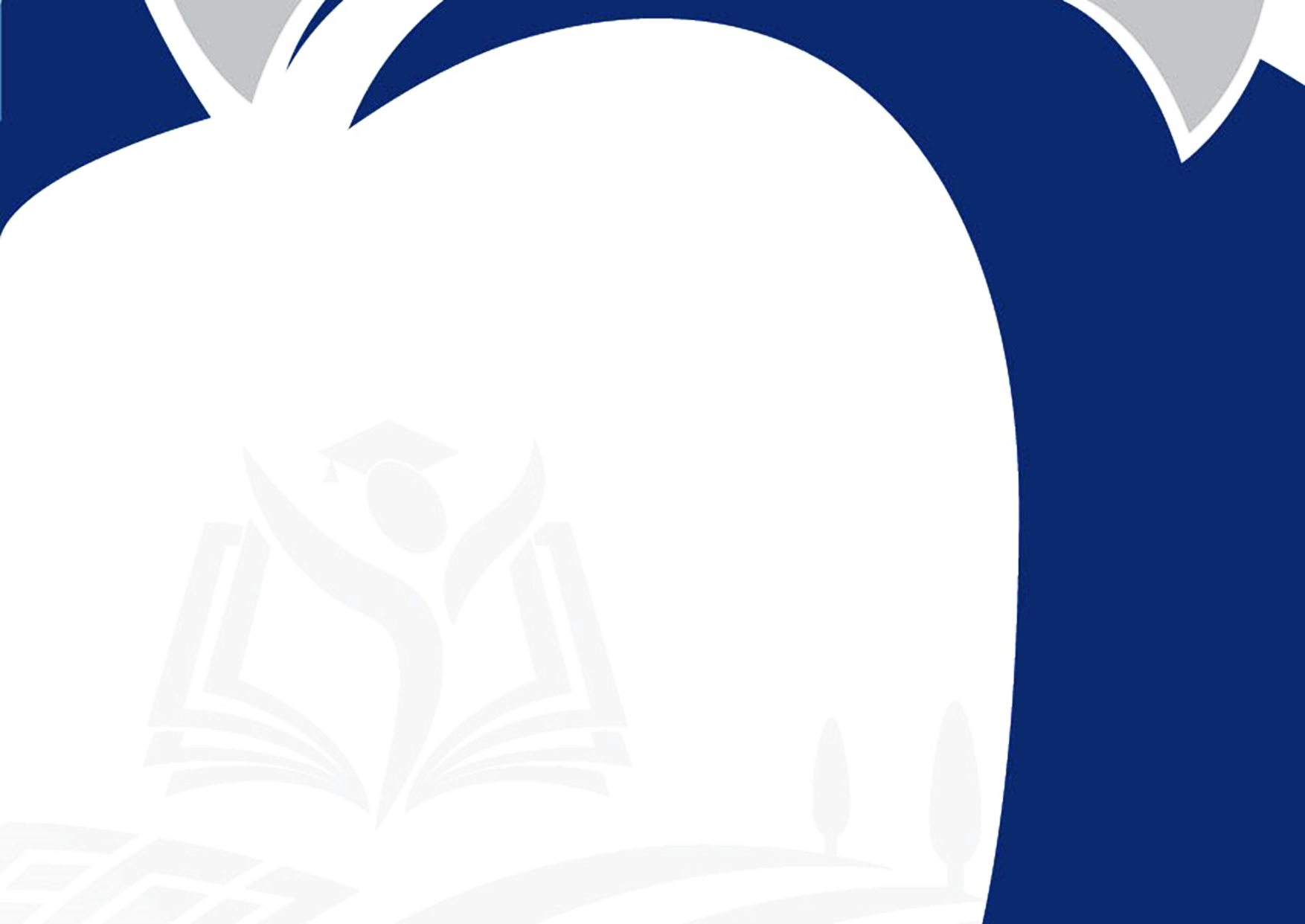 VOLET FISCAL
Présentation des dispositions fiscales pour les consultants.
-10-
2. Volet Administratif : Processus de passation des marchés
Directives de MCC
Les Directives de MCC ont les particularités suivantes:

Dispositions d’éligibilité: Les Consultants (y compris leurs associés, le cas échéant), leurs Consultants sous-traitants et leur personnel, doivent satisfaire aux critères d’éligibilité: 
Vérification des Parties Exclues des Procédures de Passation de Marchés de l’Entité MCA.
Pays objet de sanctions ou de restrictions en vertu des lois ou des politiques des États-Unis: Cuba, Iran, Corée du Nord, Soudan et Syrie. 
 Aucune préférence locale.
 Raisonnabilité des prix offerts.
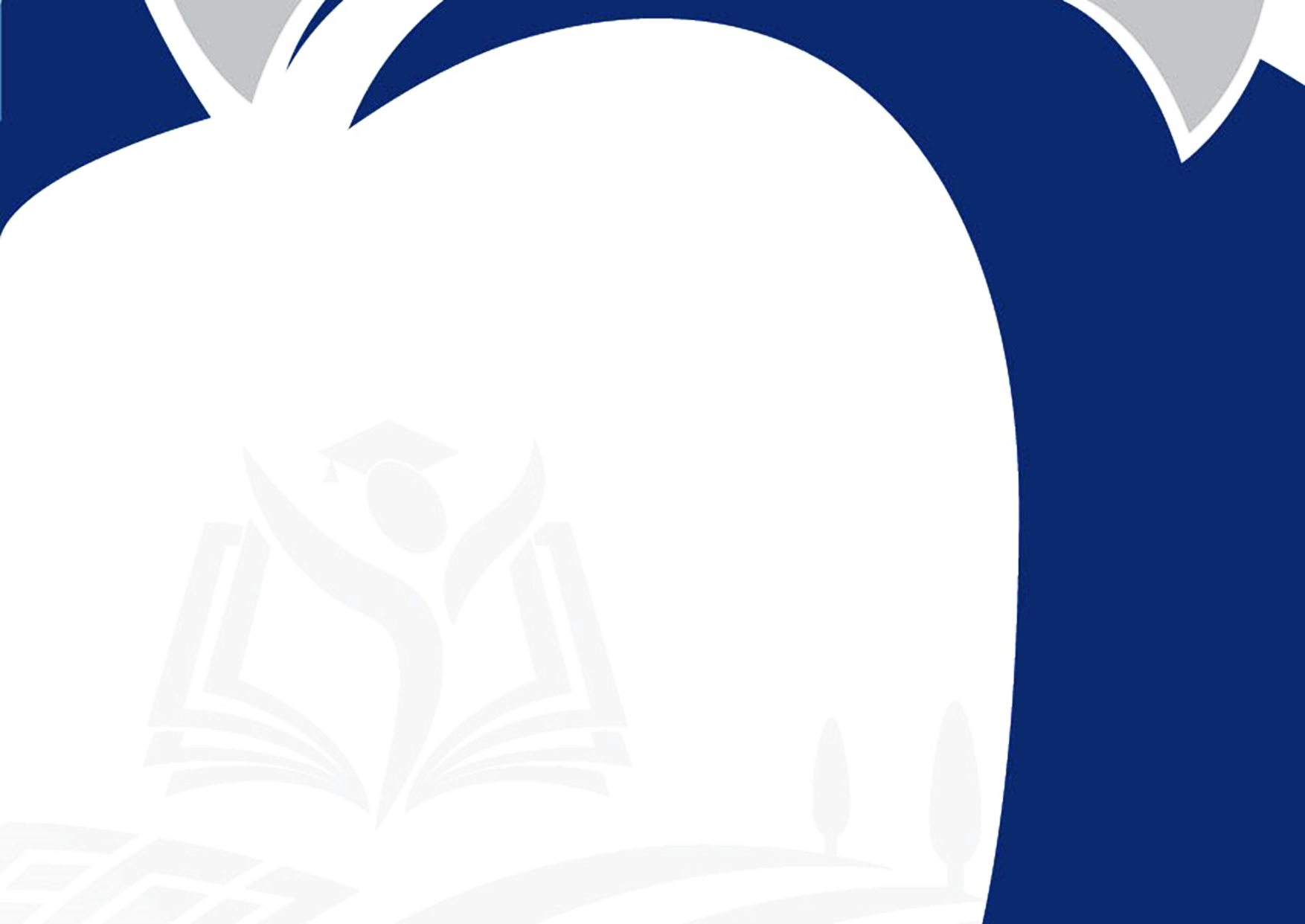 -11-
2. Volet Administratif : Élaboration des propositions
La proposition doit être rédigée en français.

La date limite de dépôt des Propositions est le 25 septembre 2018 à 16 heures , heure locale du Maroc.

Des clarifications peuvent être demandées par courriel dans un délai ne dépassant pas le 10 septembre 2018 à 17h.

L’Agence MCA-Morocco fournira des réponses à tous les Consultants dans un délai ne dépassant pas le 14 septembre 2018.

Les Consultants ne peuvent soumettre qu’une seule Proposition. Toutefois, ceci n’exclut pas la participation d’un même Consultant comme sous-traitant, y compris les experts individuels, à plus d’une proposition.
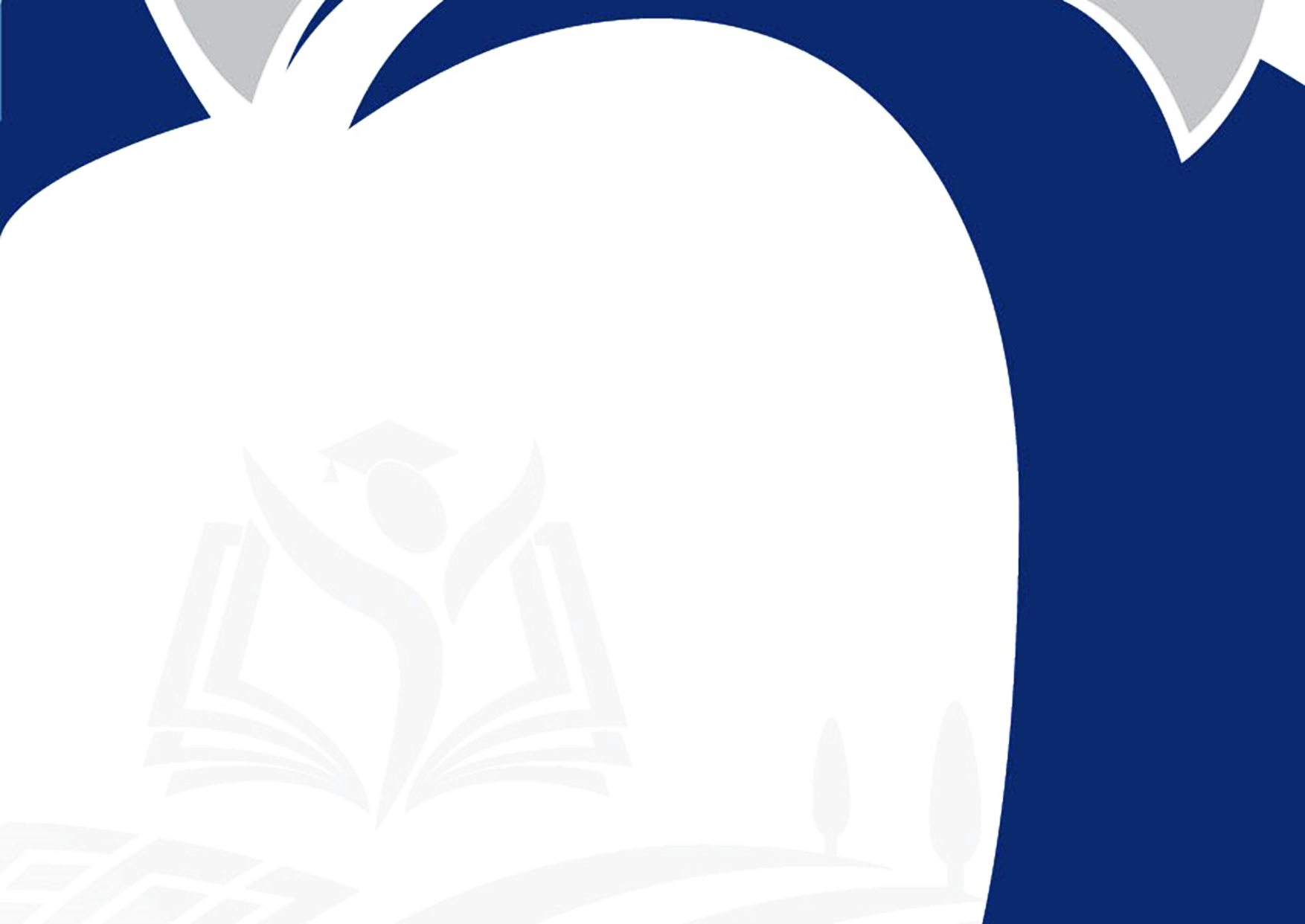 -12-
2. Volet Administratif : Forme et contenu
Un consultant sera choisi conformément à la Sélection Basée sur la Qualité et le Coût (SBQC/QCBS) avec une pondération de points techniques et du prix. La procédure d’évaluation consiste à : 

Analyse des documents administratifs et de la capacité financière.
Analyse des propositions techniques.
Approbation du rapport technique par MCC.
Ouverture des propositions financières.
Analyse des propositions financières.
Pondération :  80% Qualité, 20% Prix.
Approbation du rapport d’évaluation combiné par MCC.
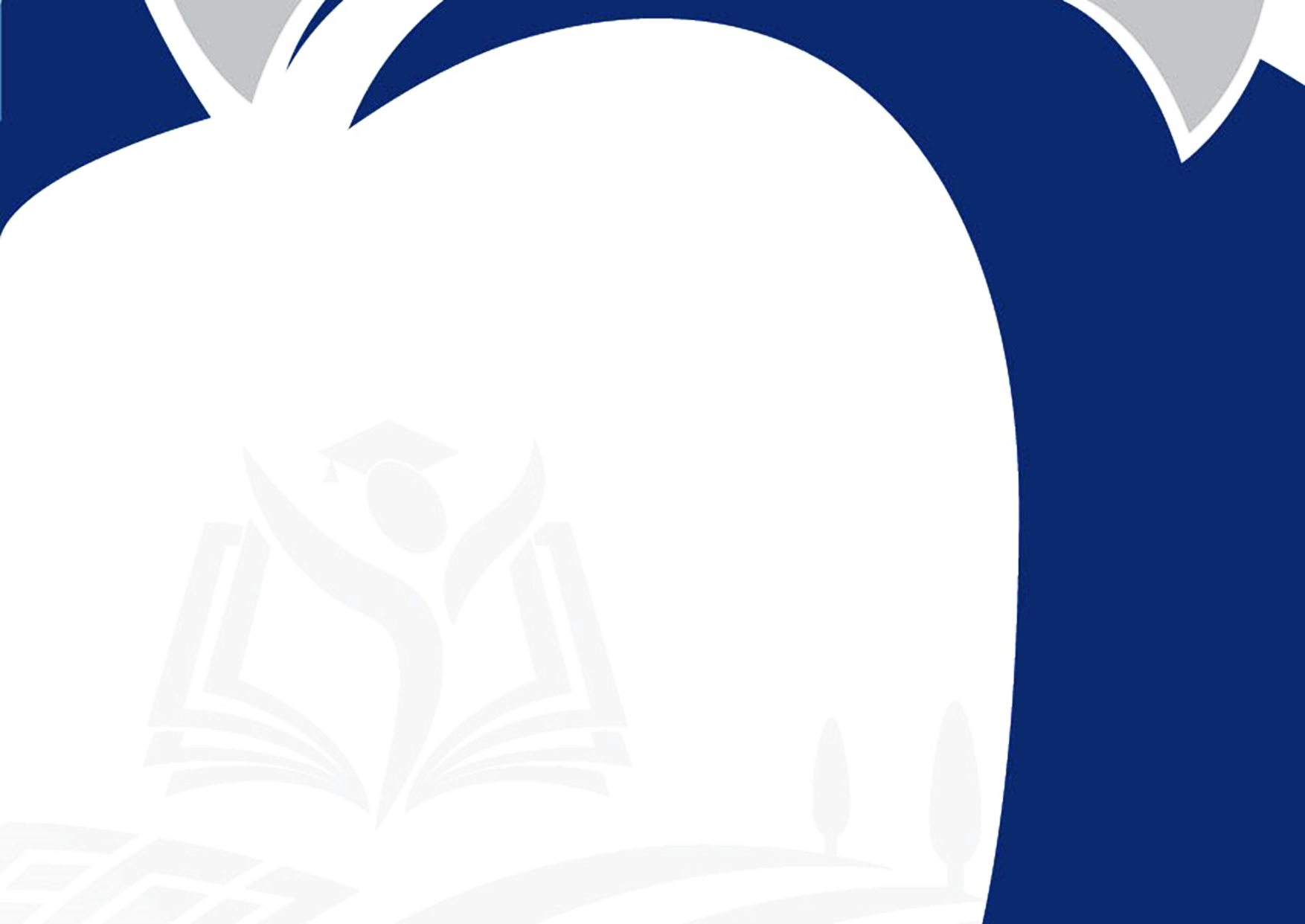 -13-
2. Volet Administratif : Méthode de sélection
Dossier technique
La Proposition technique doit contenir les informations sur:

 Capacité organisationnelle et expérience du prestataire  (30 points).
 Approche méthodologique et plan de travail proposés (30 points).
 Qualifications des profils (40 points).
Le seuil de qualification minimal requis est de 80 points sur 100.
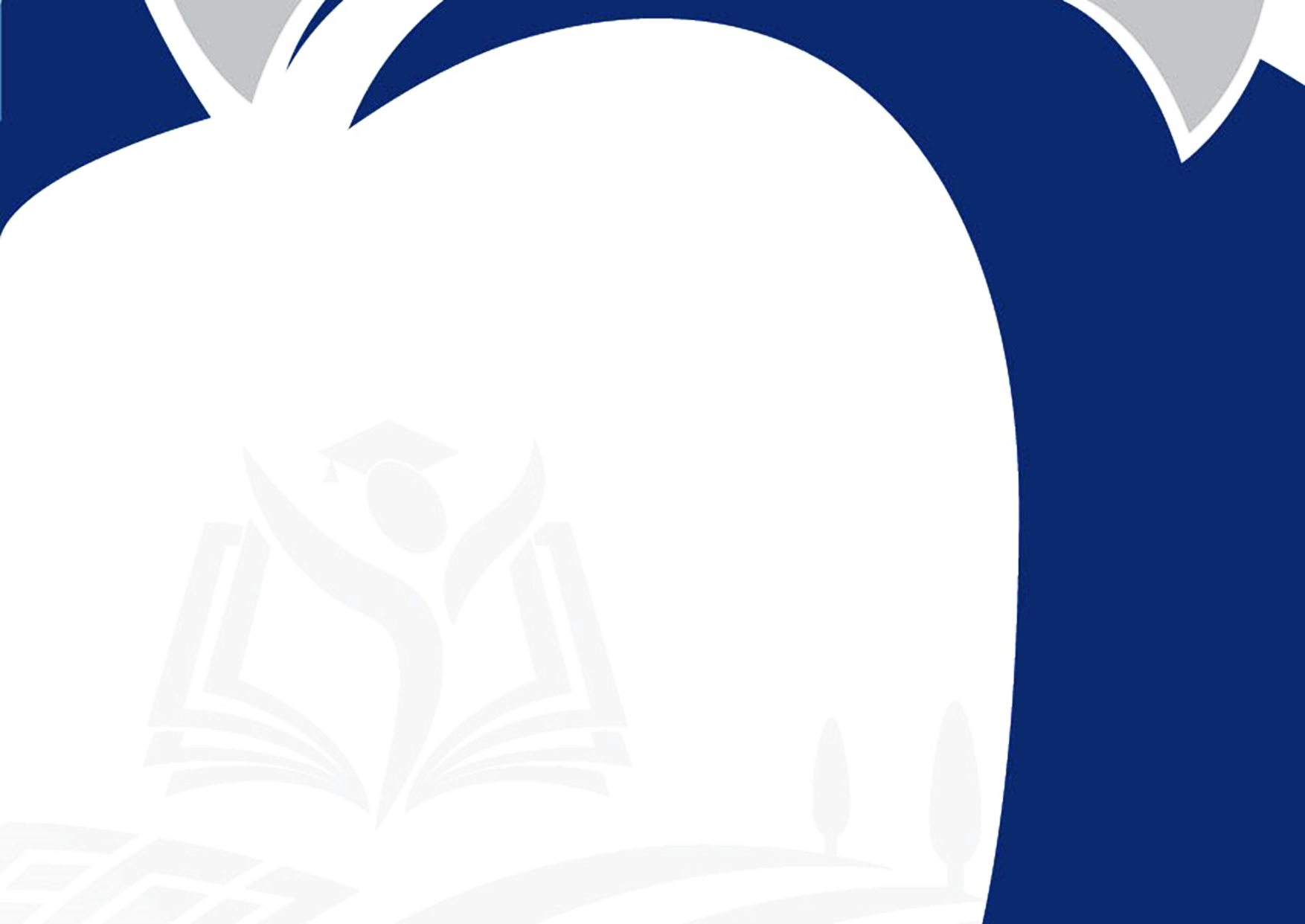 -14-
2. Volet Administratif : Critères de sélections
Critère obligatoire
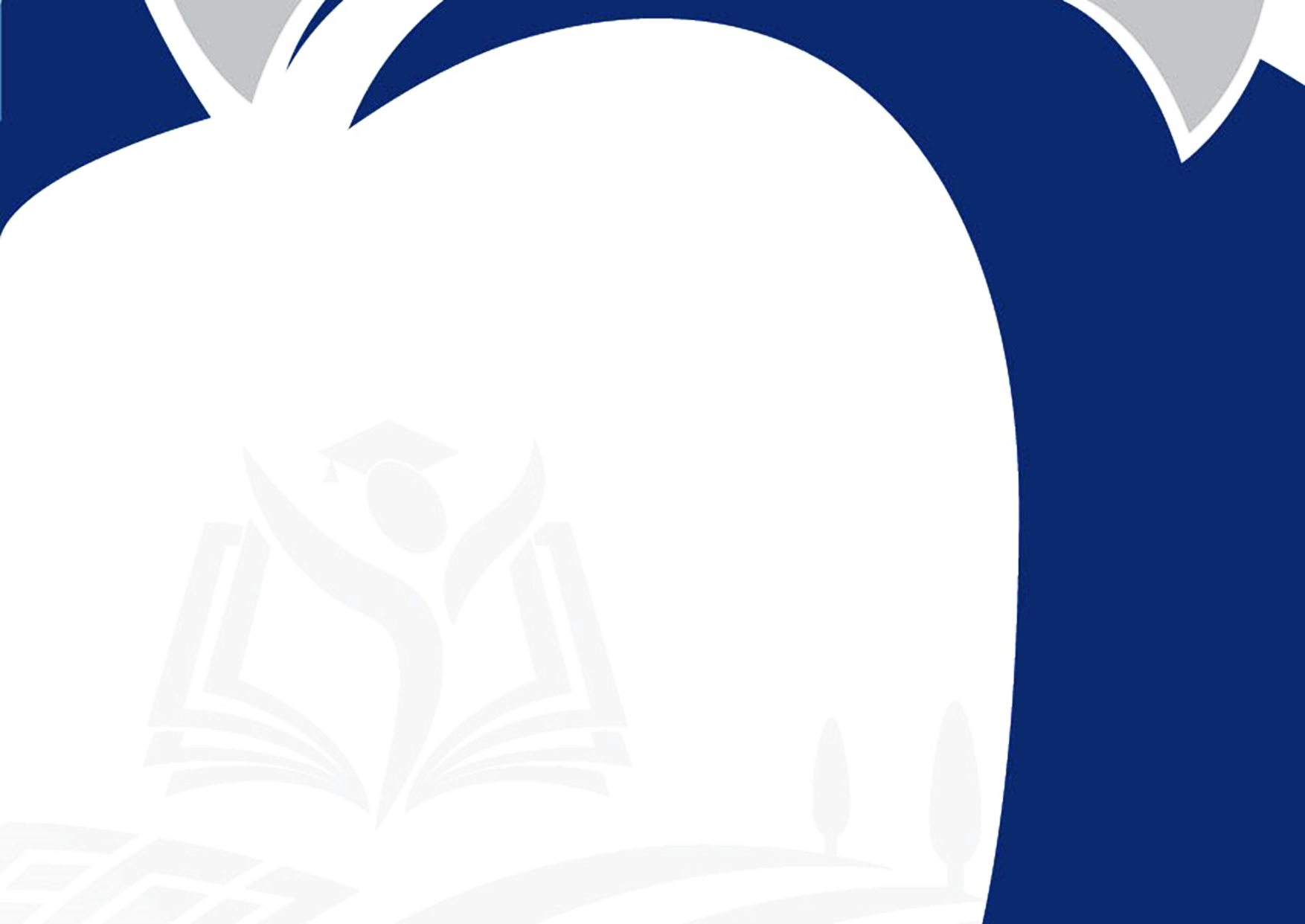 -15-
2. Volet Administratif : Critères de sélections
Documents administratifs à soumettre
Le pouvoir de signature, les documents indiquant le statut juridique (Statut de l’Entreprise), les contrats de coentreprise ou d’association (le cas échéant).

 Les Formulaires Types sont fournis dans la Section 4A du dossier de Demande de proposition («Proposition Technique »).

 La Proposition technique ne doit inclure aucune information financière autre que l’information spécifiée dans le Formulaire TECH-2A.
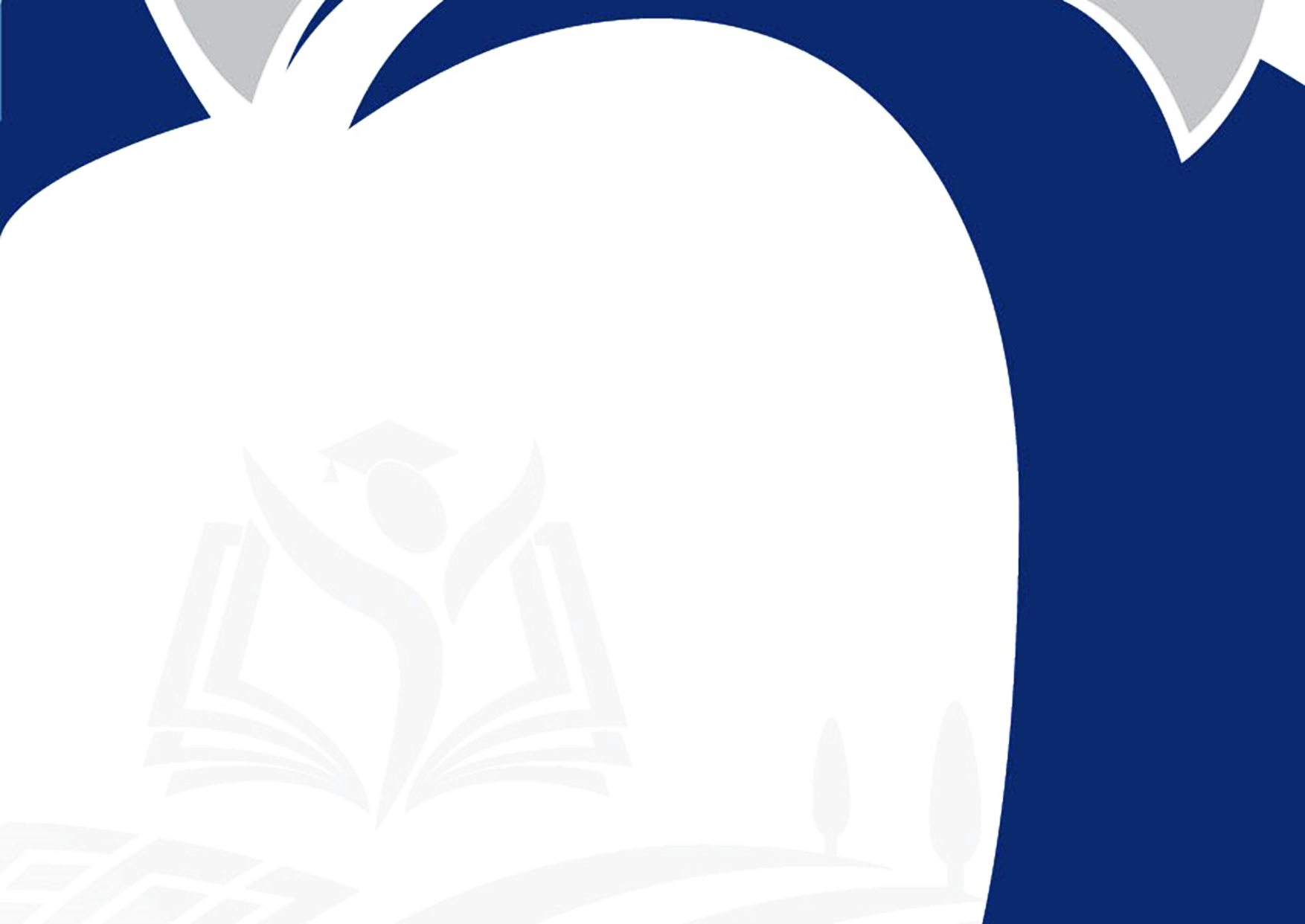 -16-
2. Volet Administratif : Évaluation des propositions
Ouverture en séance publique des propositions financières des consultants ayant obtenu le score technique minimum de 80 points sur 100.
 Attribution des scores financiers.
 Attribution de la note combinée
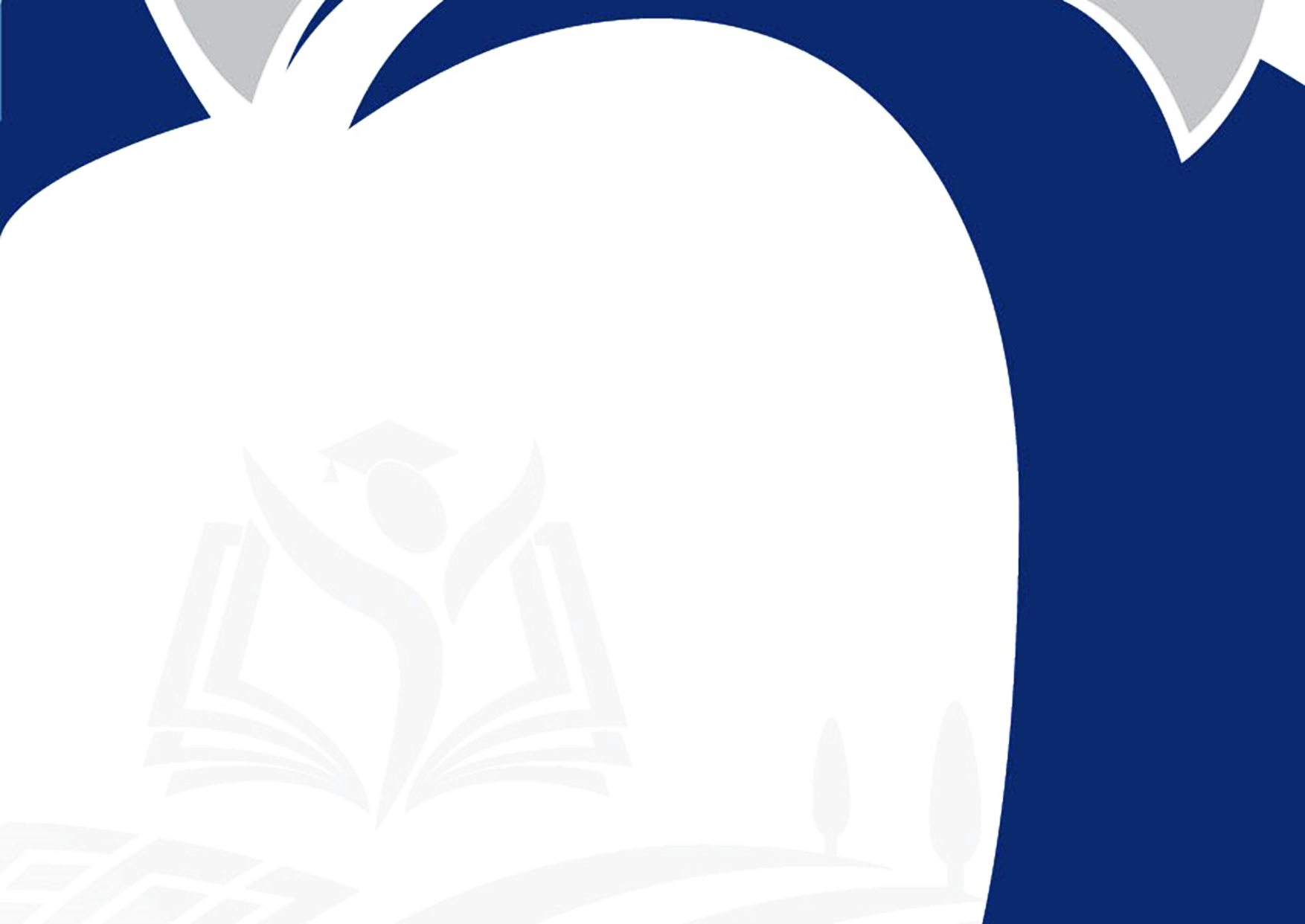 -17-
2. Volet Administratif : Négociations
Avec le consultant ayant obtenu le score combiné le plus élevé, il sera envisagé: 

La négociation de la Proposition technique: elle pourra porter sur la démarche, la méthodologie envisagée, le plan de travail, l’organisation et la dotation en personnel,
La négociation de la Proposition financière : Les négociations financières ne porteront ni sur les taux de rémunération du personnel, ni sur d’autres taux unitaires proposés.
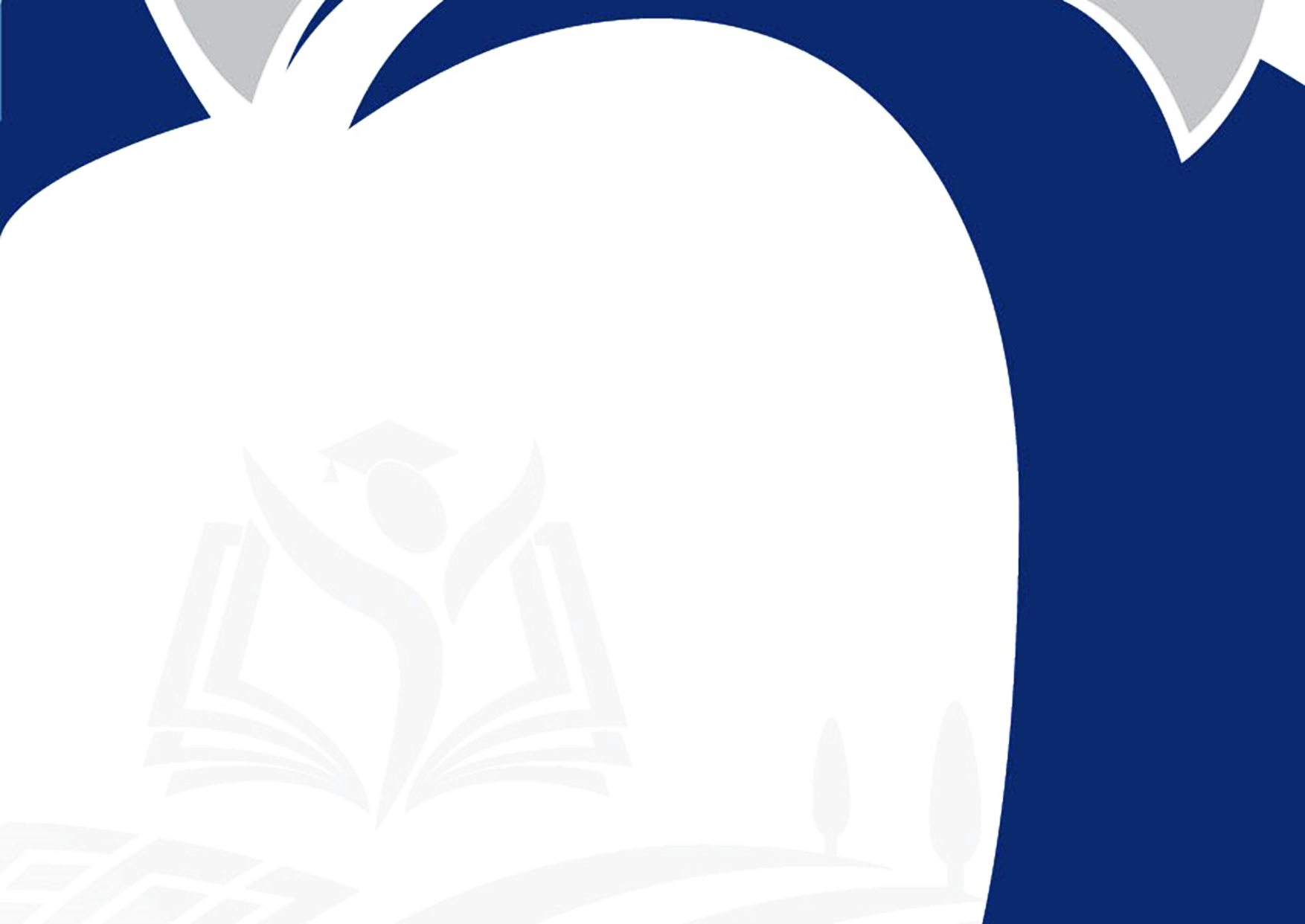 -18-
2. Volet Administratif : Négociations
Avec le consultant ayant obtenu le score combiné le plus élevé, il sera envisagé: 

La négociation de la Proposition technique: elle pourra porter sur la démarche, la méthodologie envisagée, le plan de travail, l’organisation et la dotation en personnel,
La négociation de la Proposition financière : Les négociations financières ne porteront ni sur les taux de rémunération du personnel, ni sur d’autres taux unitaires proposés.
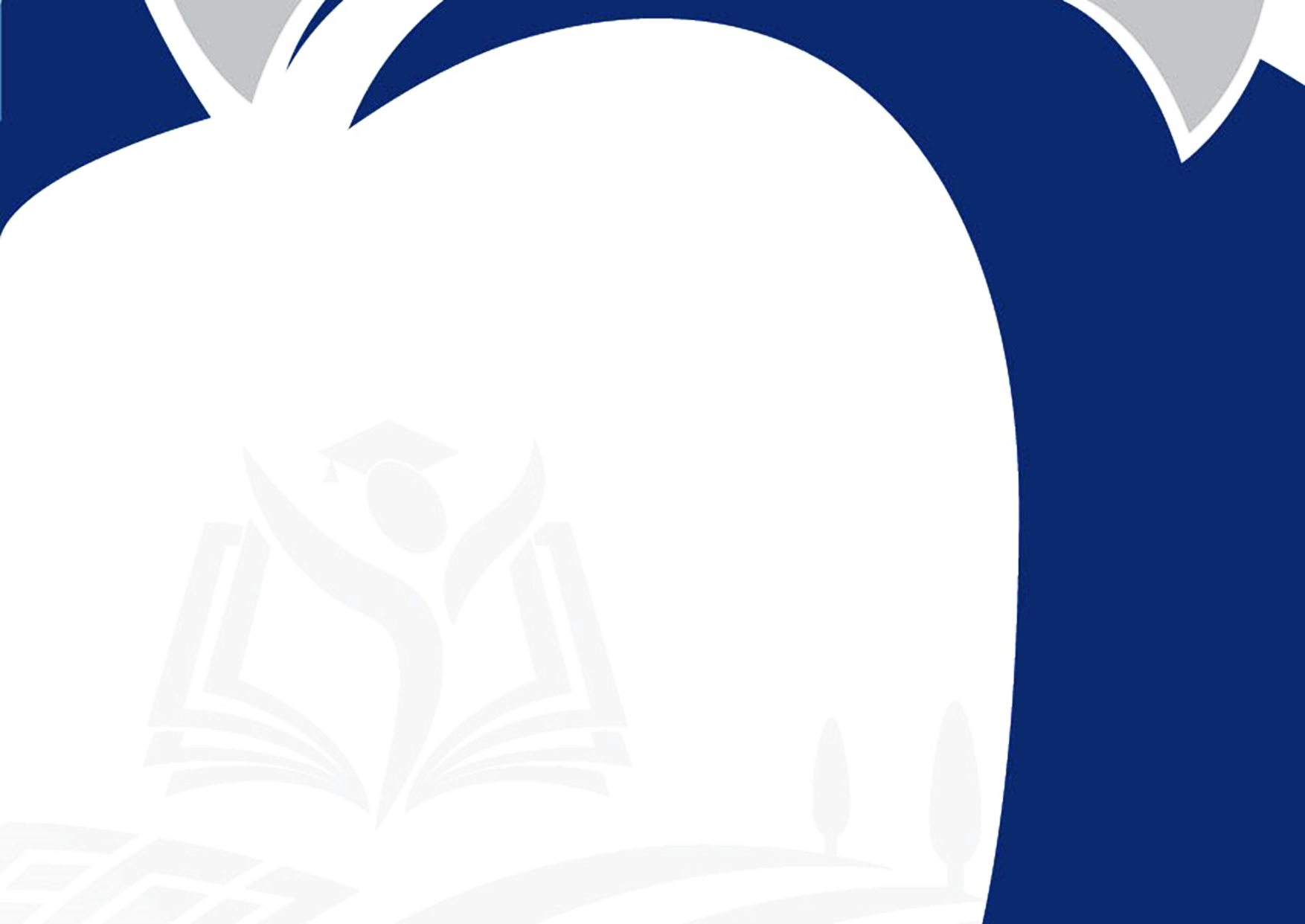 -19-
2. Volet Administratif : Contrat
Le marché attribué sera sur la base d’un prix forfaitaire et engagera l’attributaire pour couvrir une durée de 11,25 mois maximum.
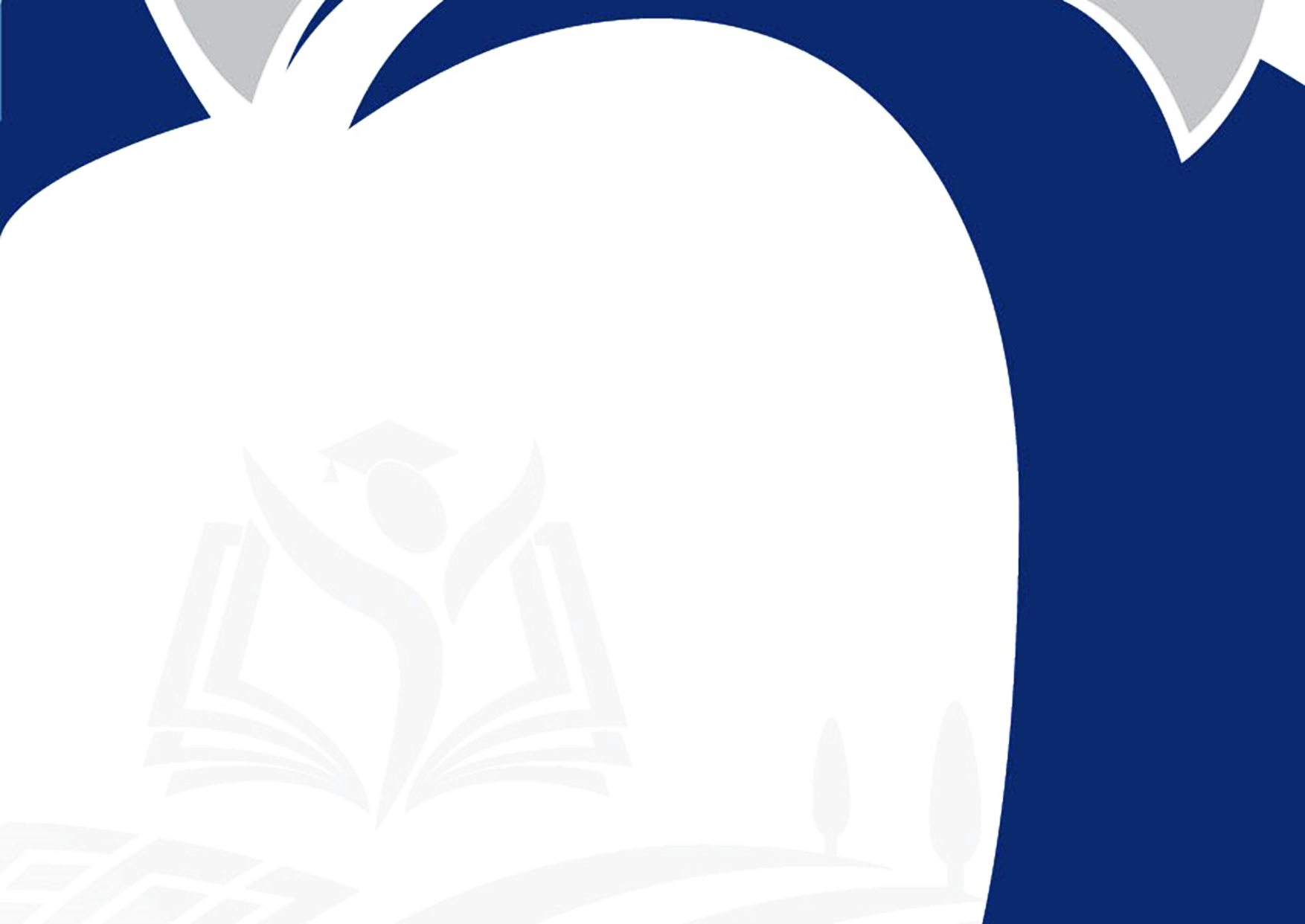 -20-
Plan
1
2
3
VOLET TECHNIQUE
Présentation des termes de référence : contexte, objectif et étendue de la mission, durée, périodes et livrables de la mission ainsi que l’équipe à mobiliser pour cette mission.
VOLET ADMINISTRATIF
Description du processus de passation des marchés selon les lignes directrices de MCC.
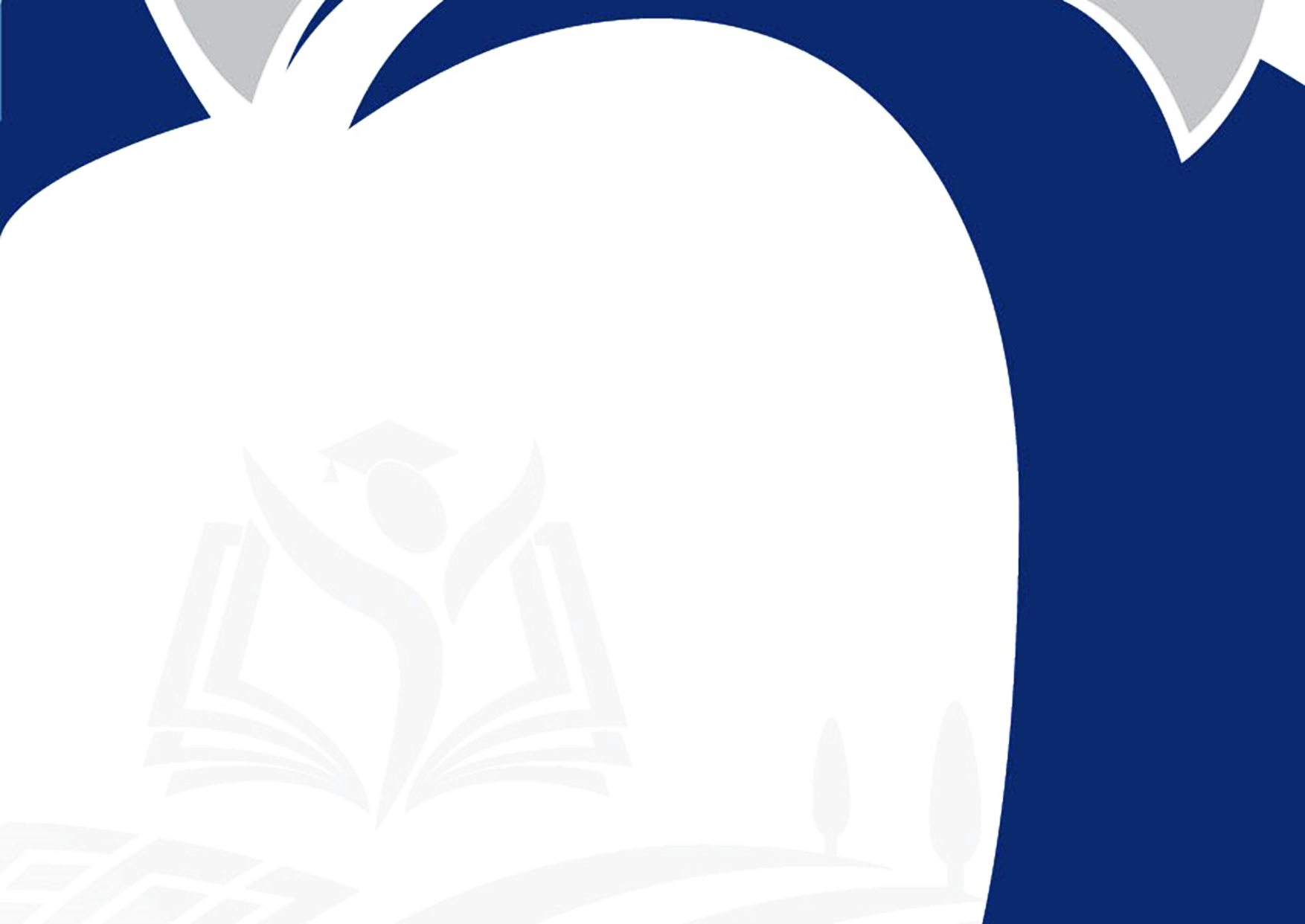 VOLET FISCAL
Présentation des dispositions fiscales pour les consultants.
-21-
3. Volet Fiscal : Dispositions fiscales
Taxe sur la valeur ajoutée / droits et taxes à l’importation 
Les prestations financées dans le cadre de l’Accord 609(g) ou du Compact sont exonérées de la taxe sur la valeur ajoutée, y compris la TVA et les droits à l’importation.
Afin de bénéficier de l’exonération de TVA, les fournisseurs ne disposant pas d’un identifiant fiscal au Maroc doivent demander un IF auprès du service des impôts.
L’Agence MCA-Morocco se chargera de formuler les demandes pour l’obtention des exonérations fiscales auprès des administrations compétentes.
Impôt sur les bénéfices / revenus 
L’Agence MCA-Morocco procèdera à la retenue à la source de l’impôt sur les sociétés (IS) de 10% sur tous les montants bruts réglés (HT), en contrepartie de prestations de services, en faveur des entreprises non résidentes ne disposant pas d’un identifiant fiscal à la signature des contrats.
Pour tous les impôts sur les bénéfices, patrimoine, biens, taxes ad valorem, les retenues d'impôt, les entreprises concernées recevront du gouvernement du Maroc la preuve de paiement pour leur éviter la double imposition.
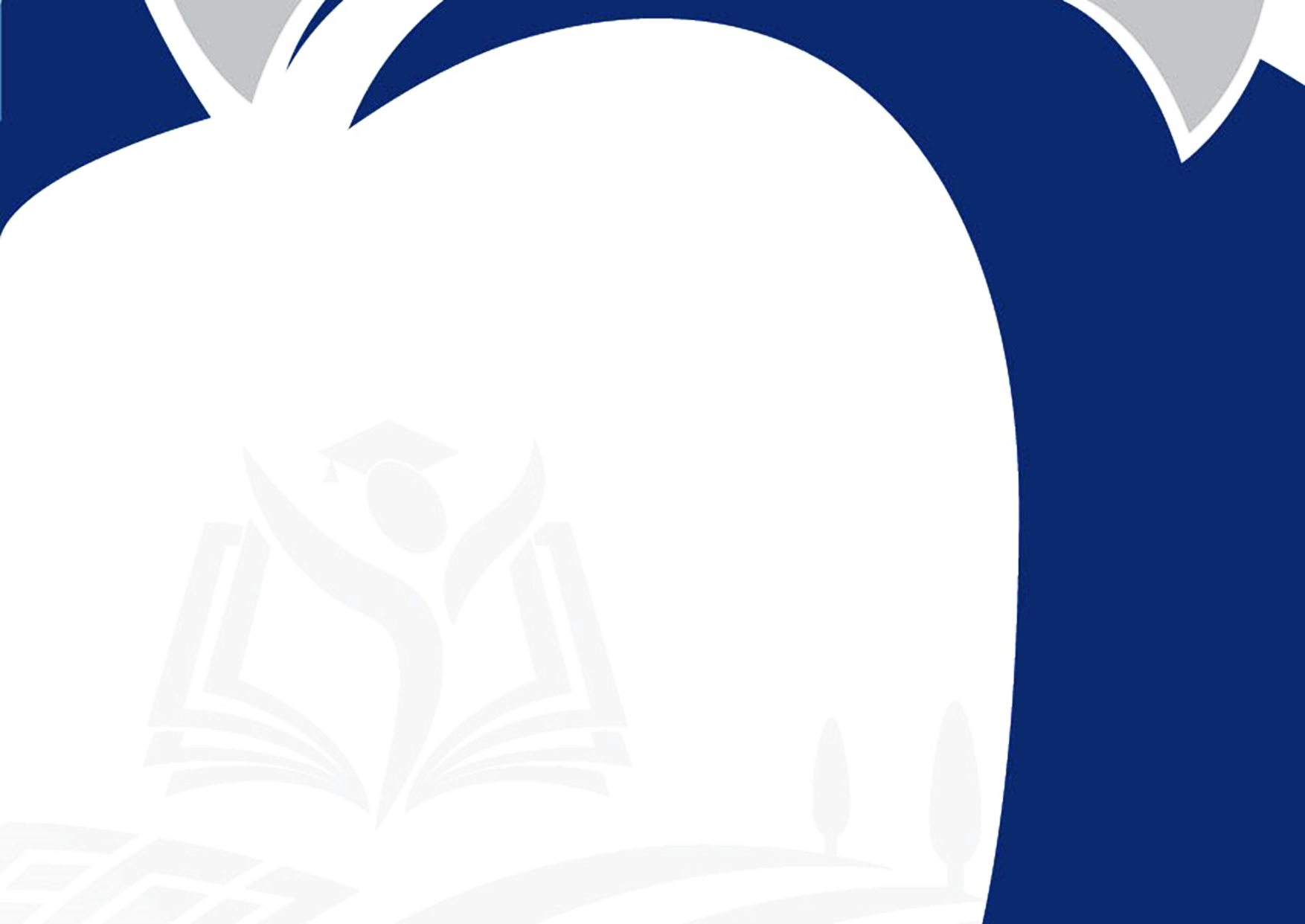 -22-
3. Volet Fiscal : Proposition financière
Elle doit inclure tous les coûts, les prix, les frais, y compris toutes les taxes payées au Maroc ainsi que tous les droits et taxes payés dans le pays d’origine, y compris les droits de douane et autres prélèvements  que le consultant est susceptible de subir. 

 Cette proposition ne devra pas inclure les montants de la TVA ainsi que les droits de douanes au Maroc quand ils existent et pour lesquels les fournisseurs recevront des certificats d’exonération et des franchises douanières.
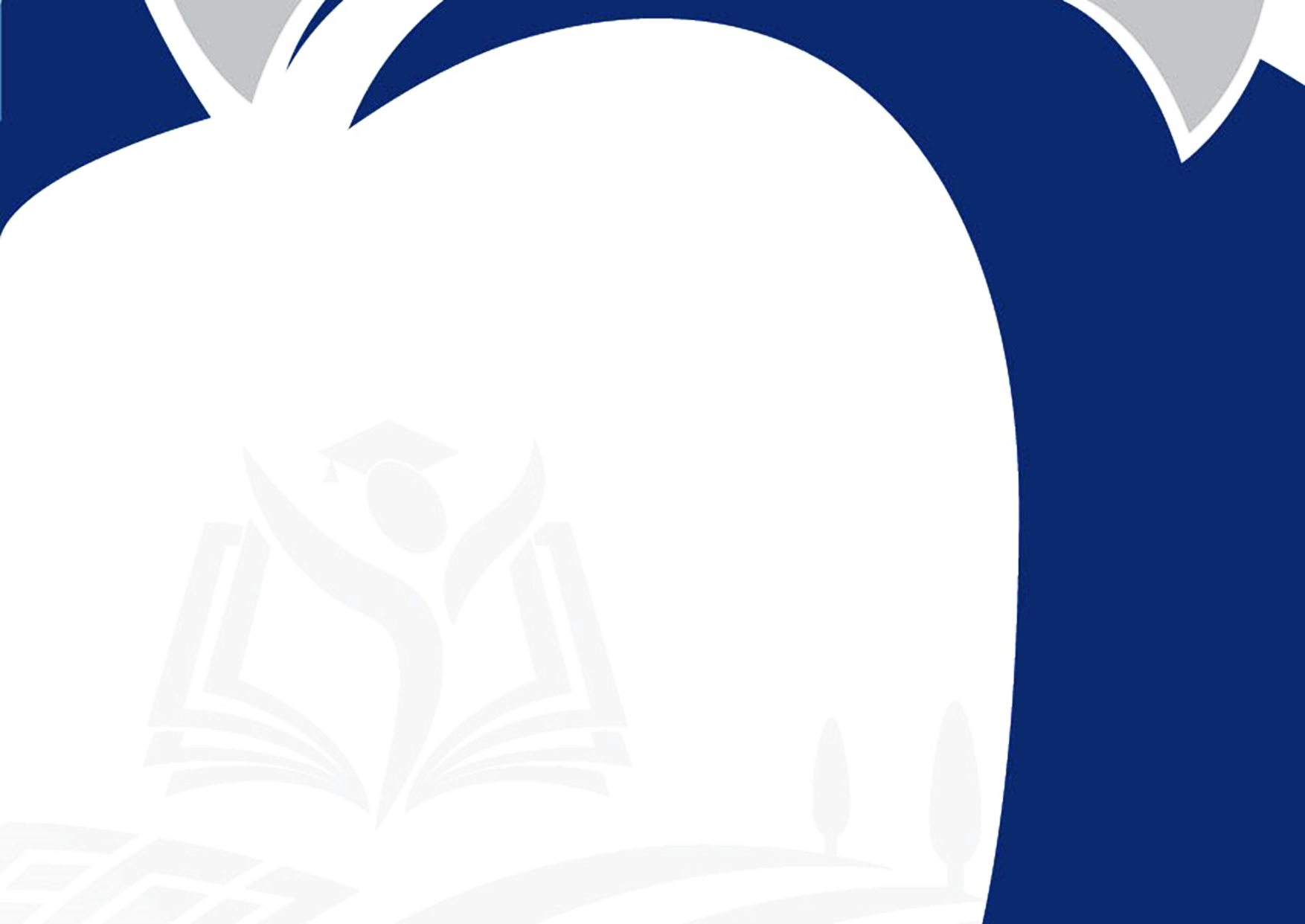 -23-
3. Volet Fiscal : Remboursement de TAXES
Selon l’Article 103-5° du Code Général des  Impôts : les prestataires non-résidents ayant supporté la TVA  au nom de leur sous-traitants formuleront une demande de remboursement auprès du service local des Impôts à la fin de chaque trimestre de l’année civile au titre des opérations réalisées au cours du ou des trimestres écoulés.
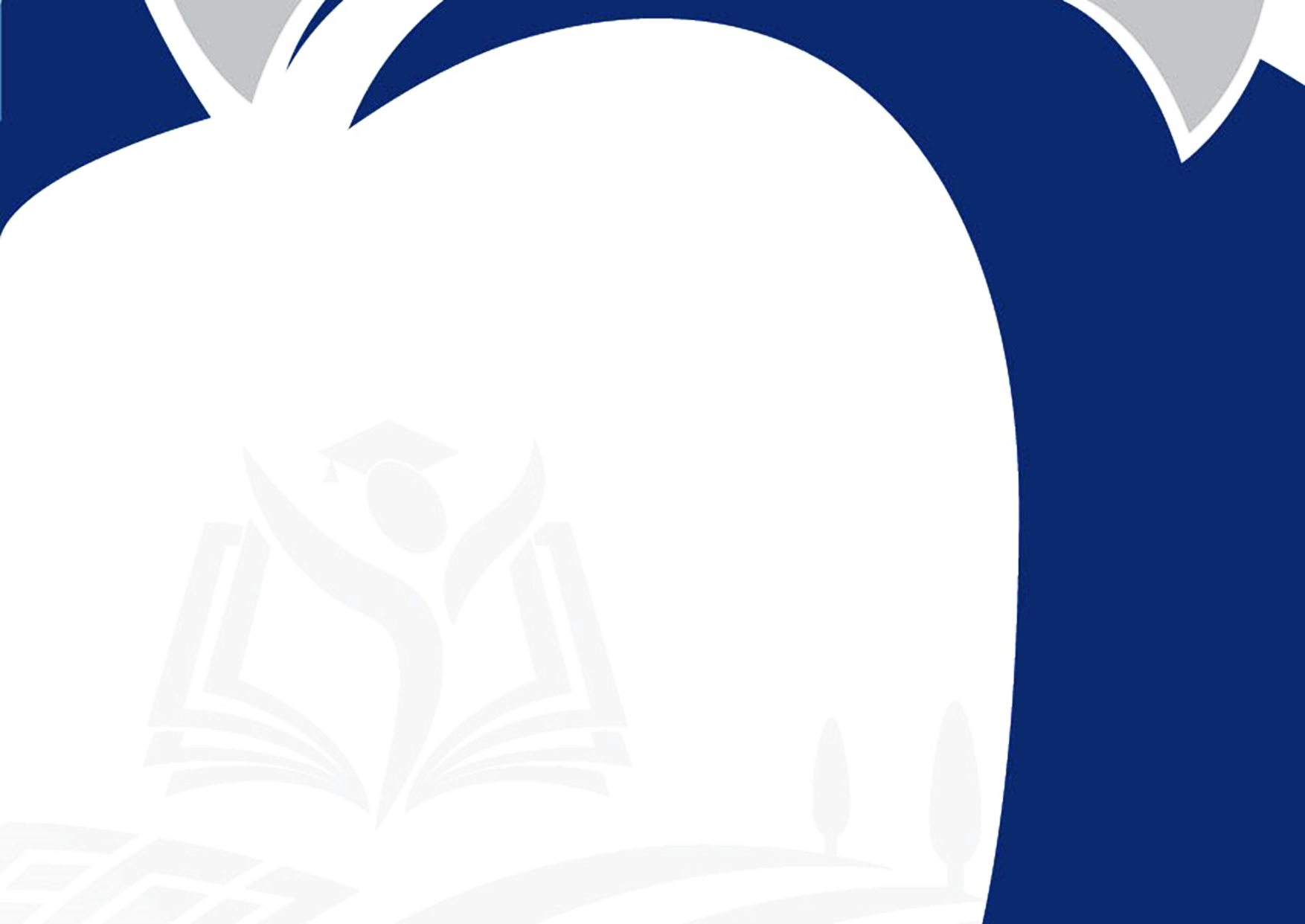 -24-
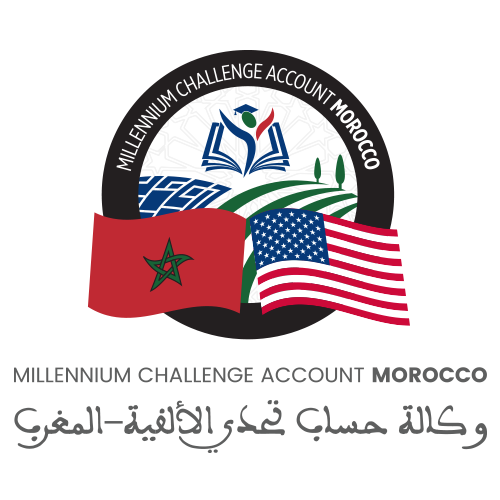 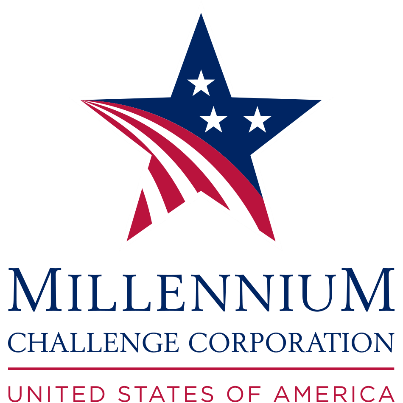 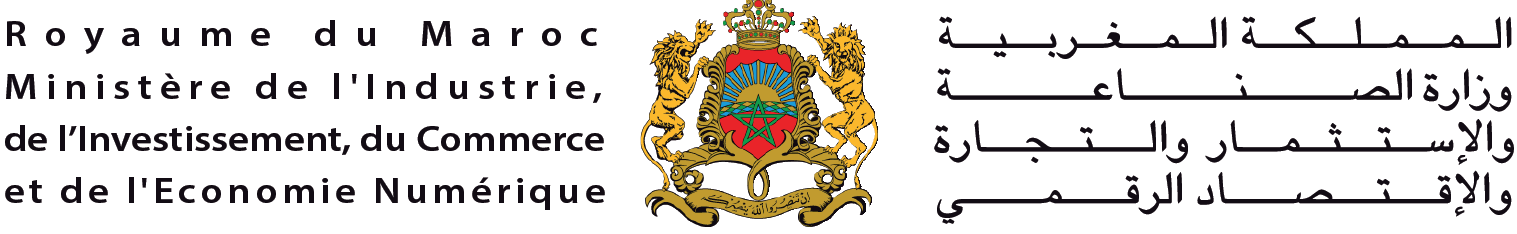 Projet : « Éducation et Formation pour l’Employabilité»
Activité : « Éducation Secondaire »
Sous - Composante : « Assistance Technique»
Merci pour votre attention
MARCHÉ DE SERVICES DE CONSULTANTS 
Demande de Propositions DP/QCBS/MCA-M/LI-13/CIF-Compact-PP-04
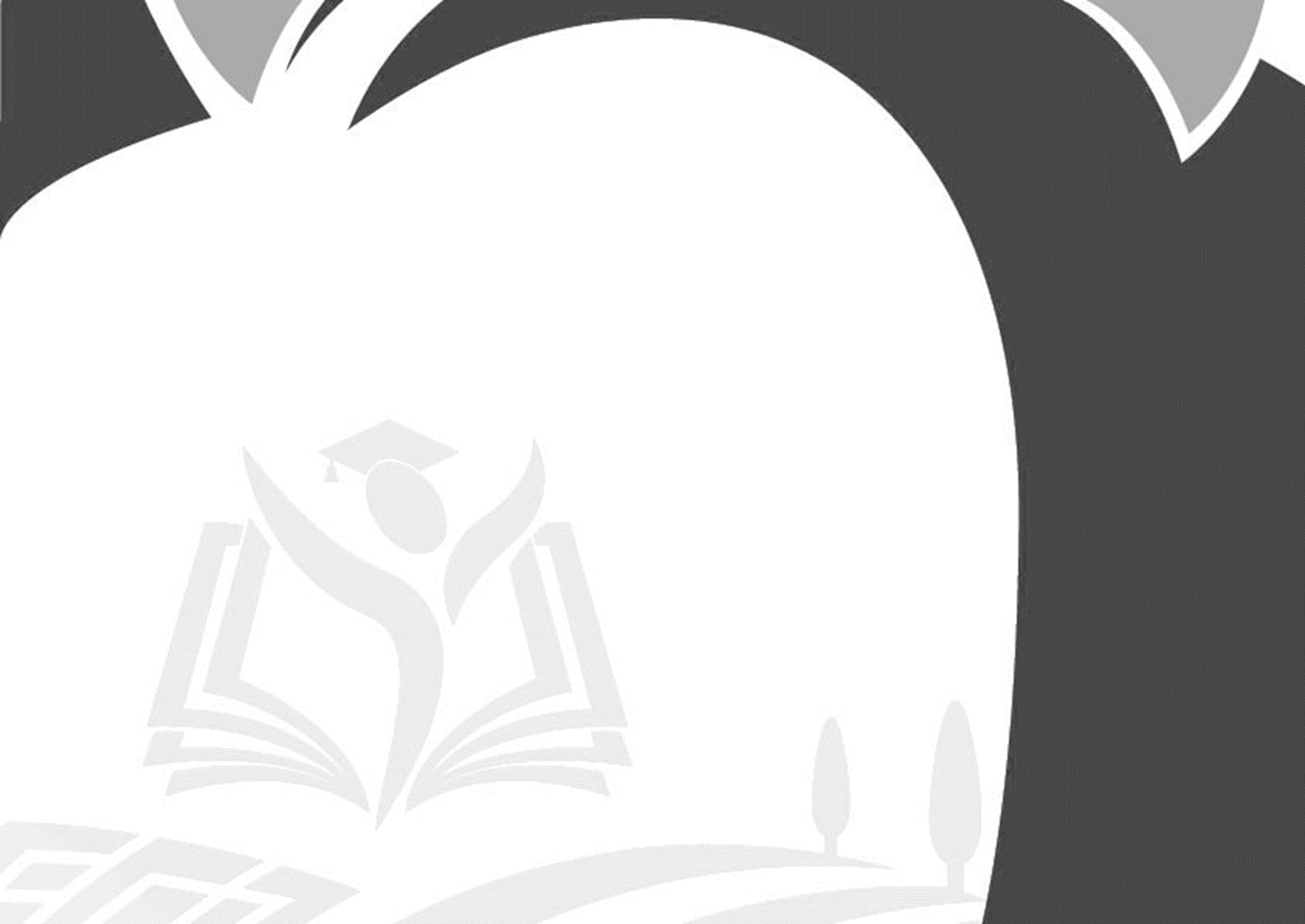 Réunion d’information
Préparatoire à la soumission des propositions
Rabat, Jeudi 06 Septembre 2018